How to grow a plant
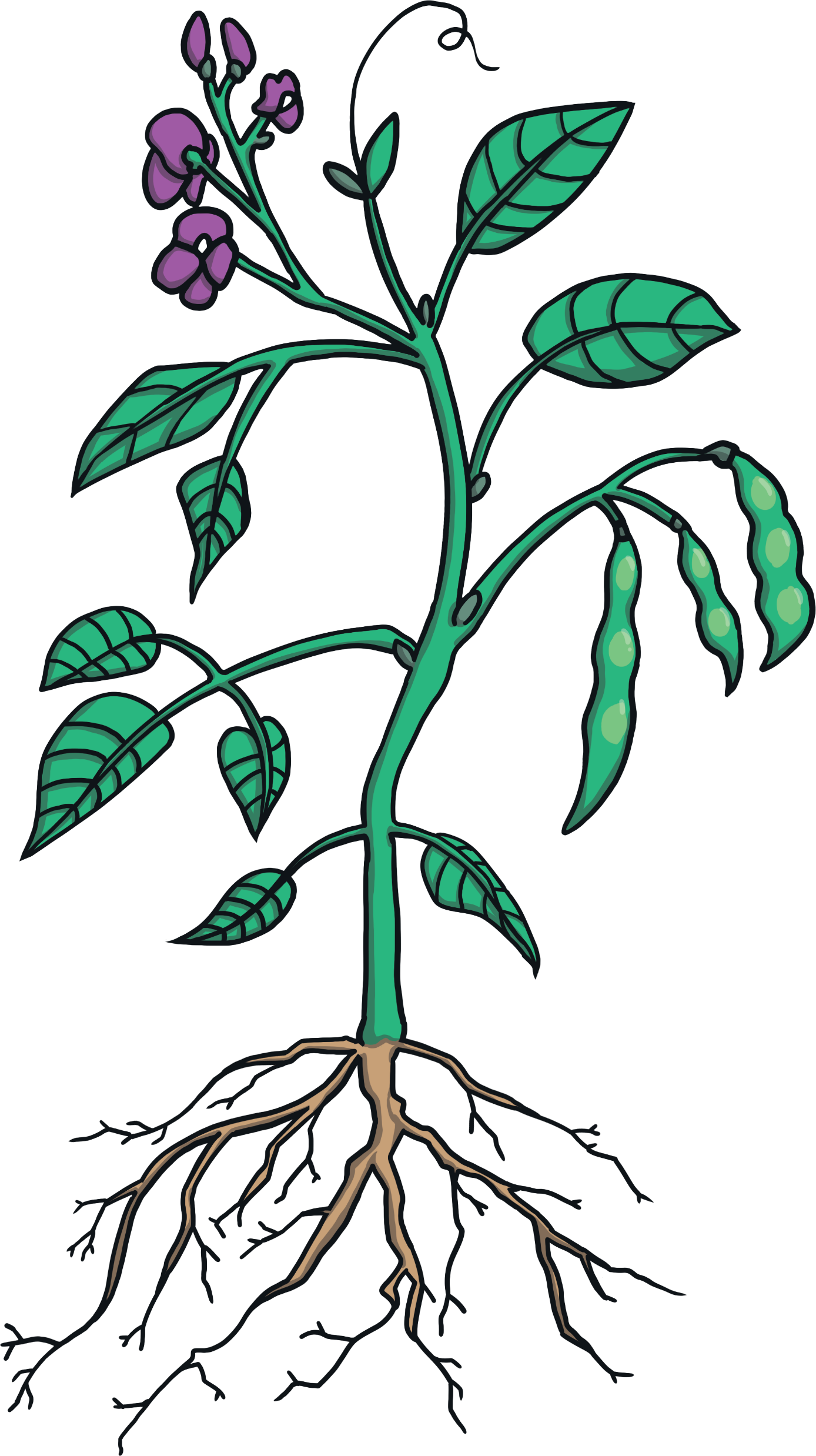 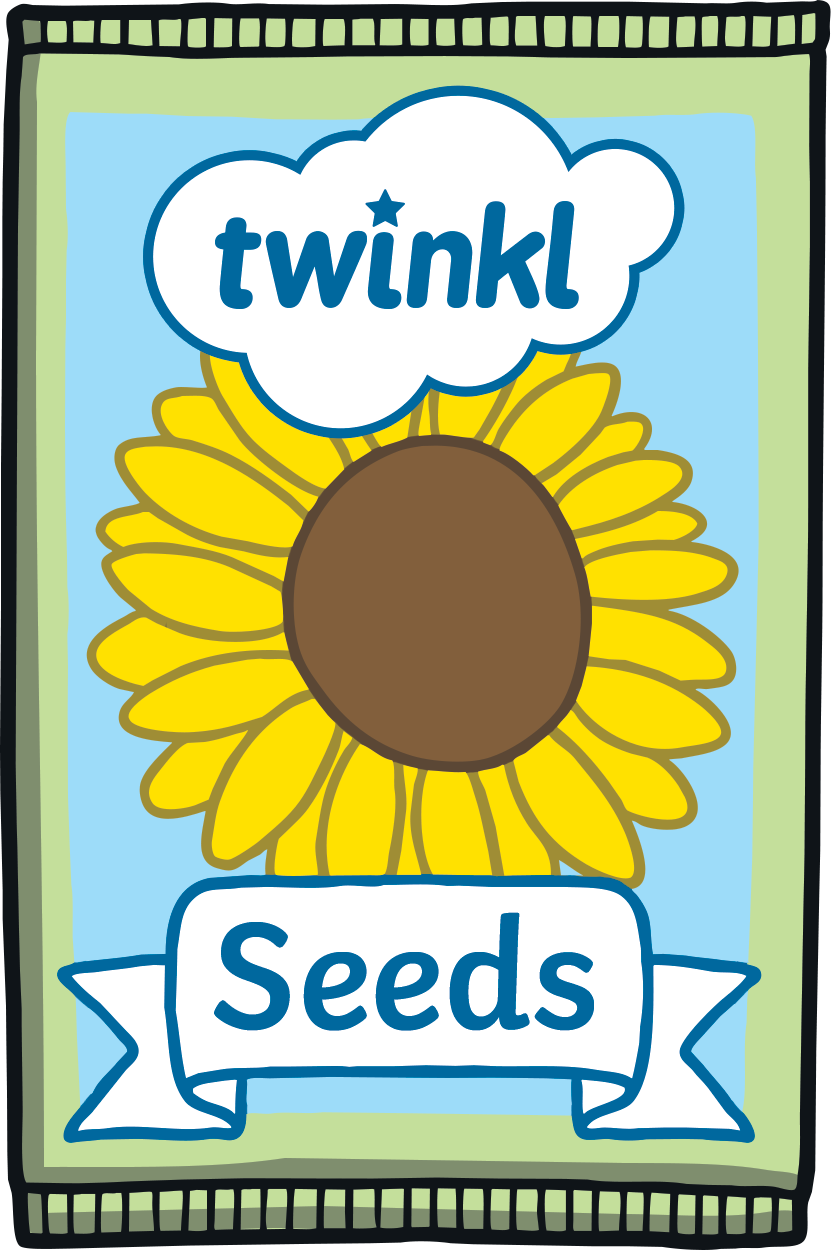 You will need:
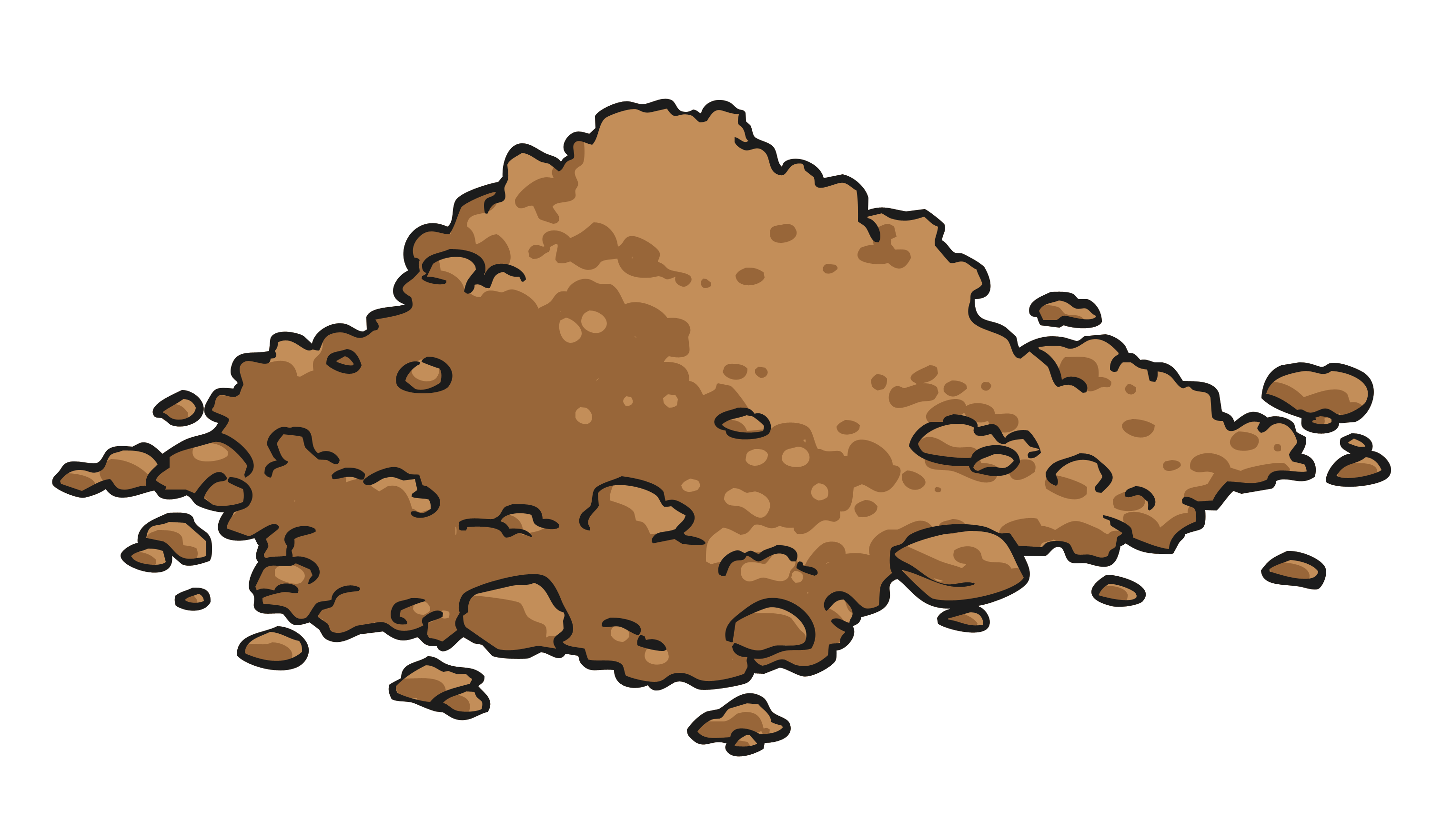 Seeds
Soil
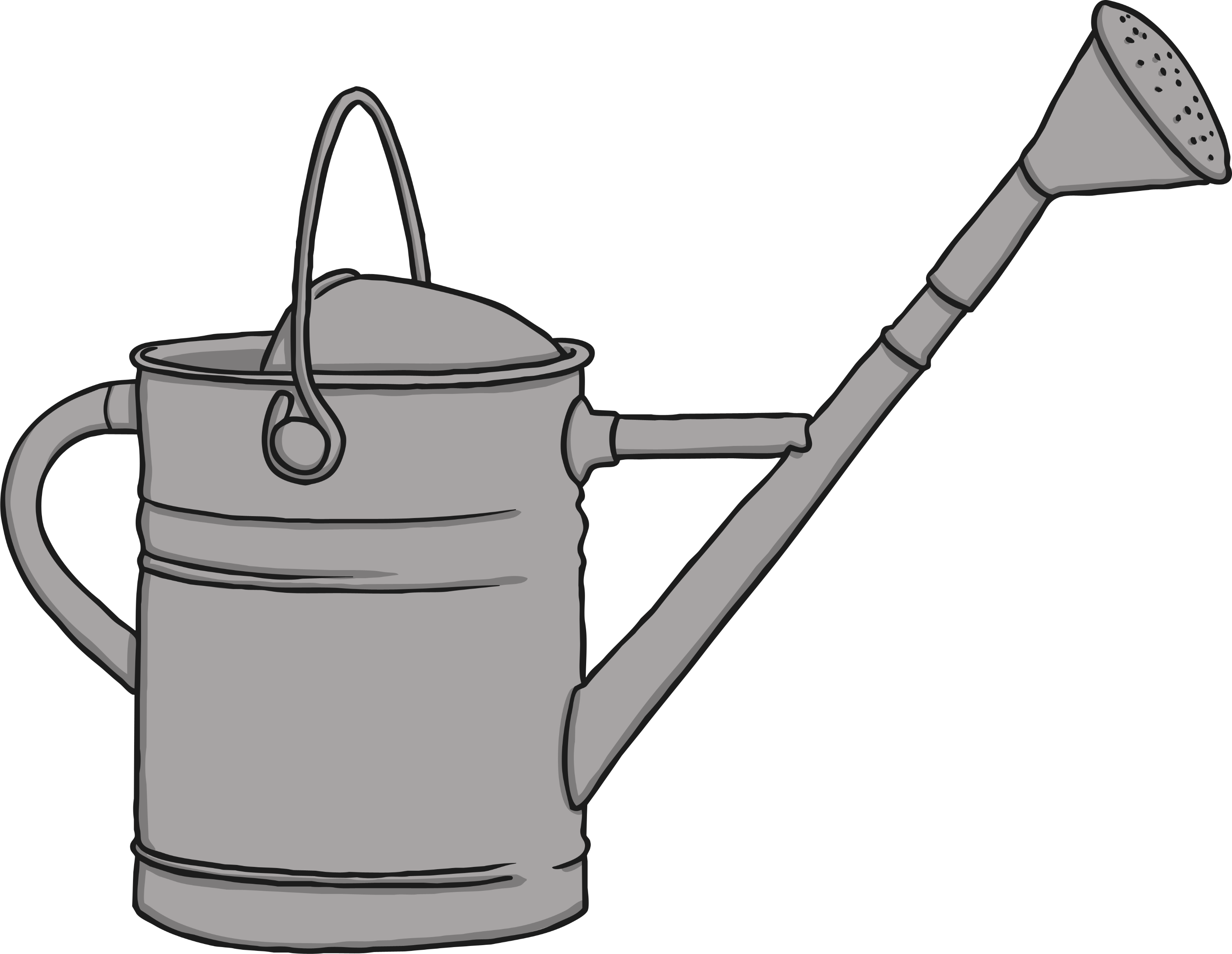 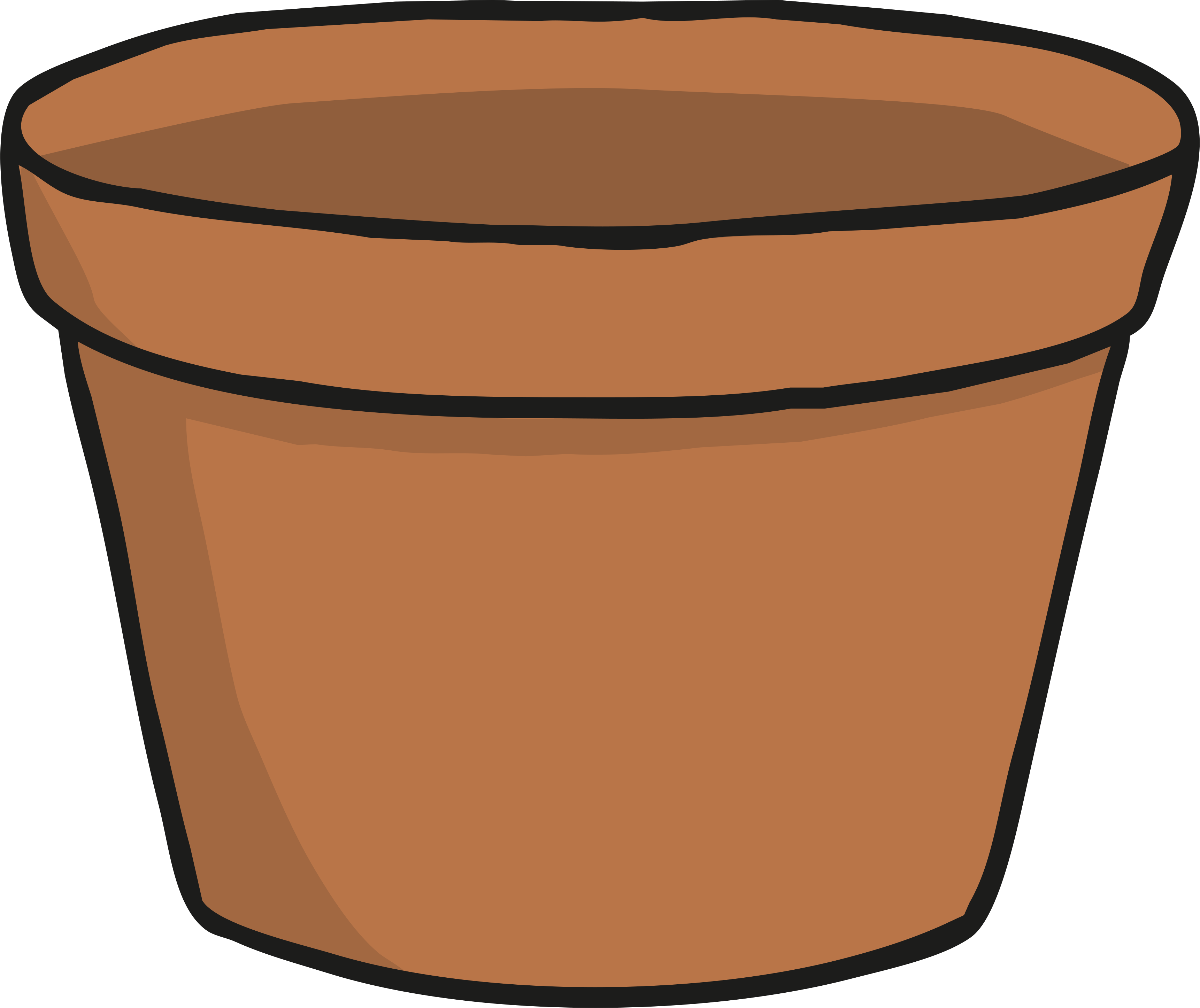 Plant Pot
Watering Can
1
Fill half your plant pot with soil.
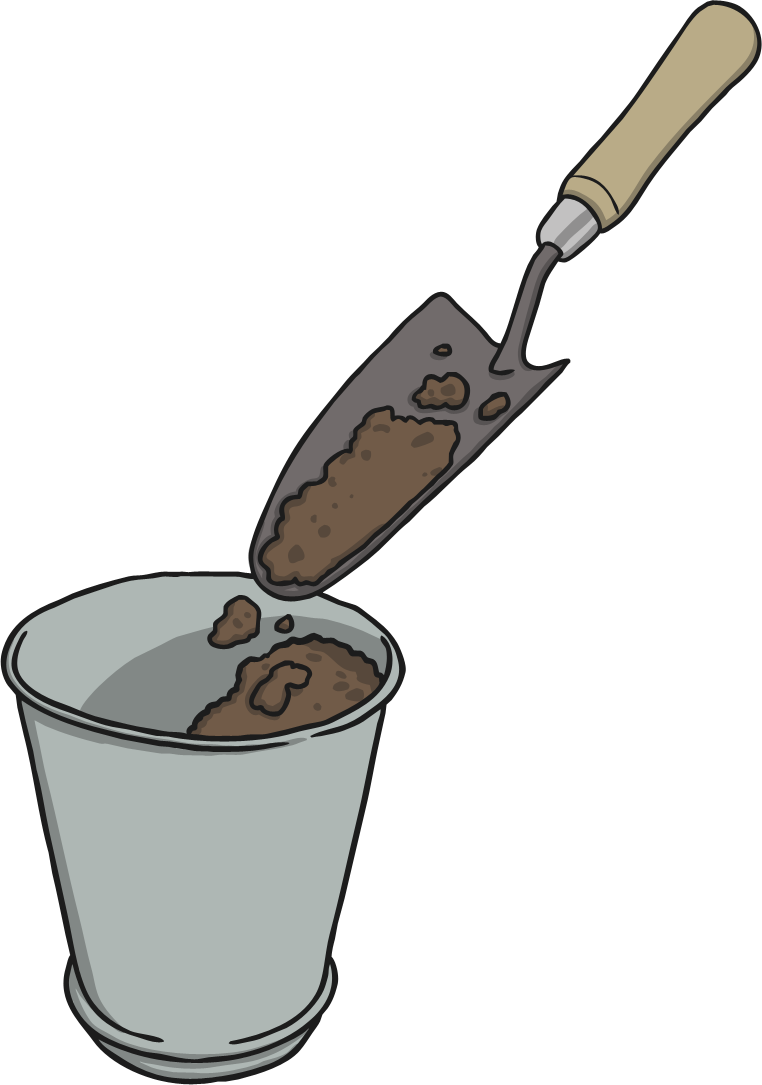 2
Sprinkle your seeds onto the soil.
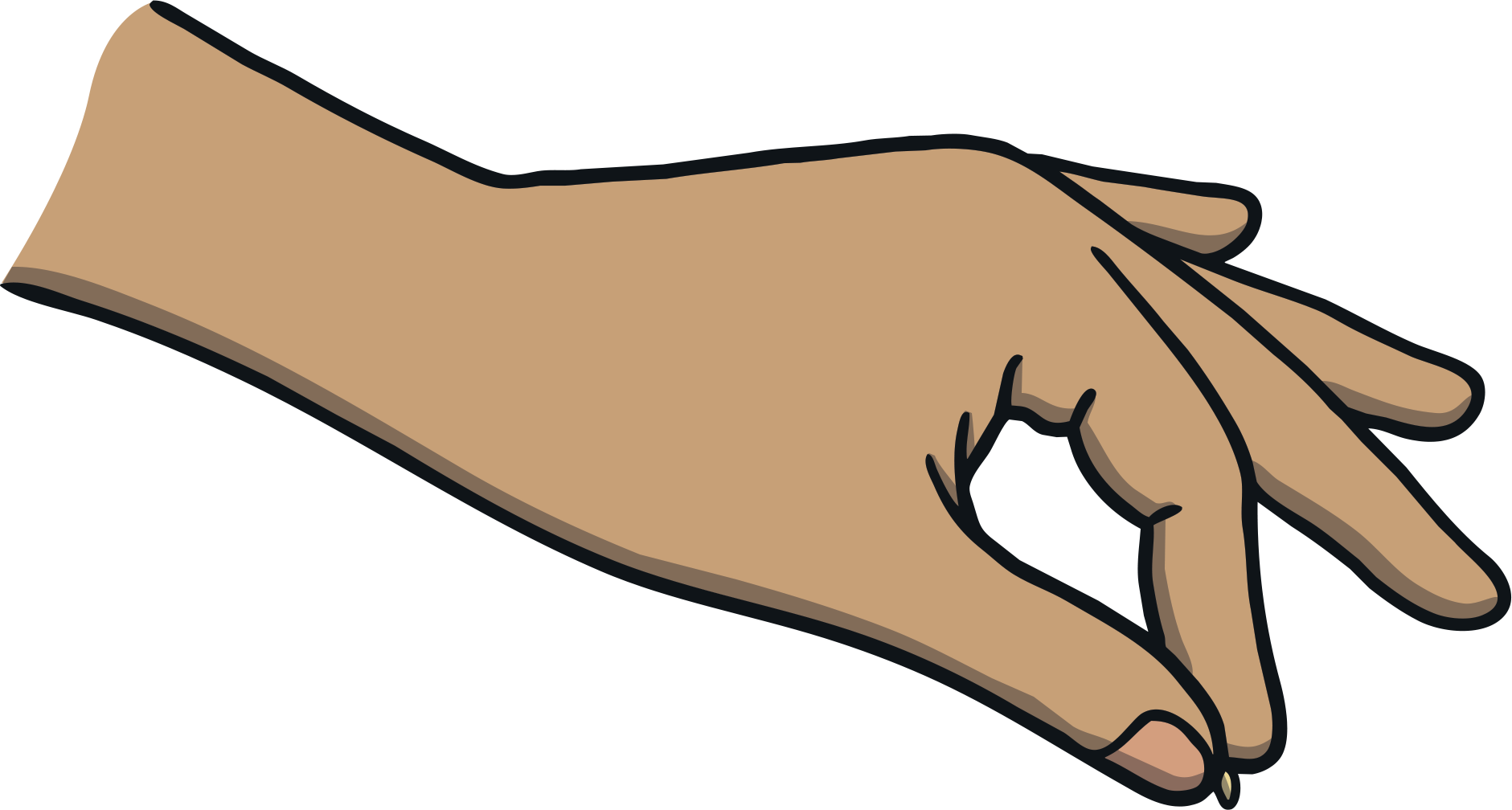 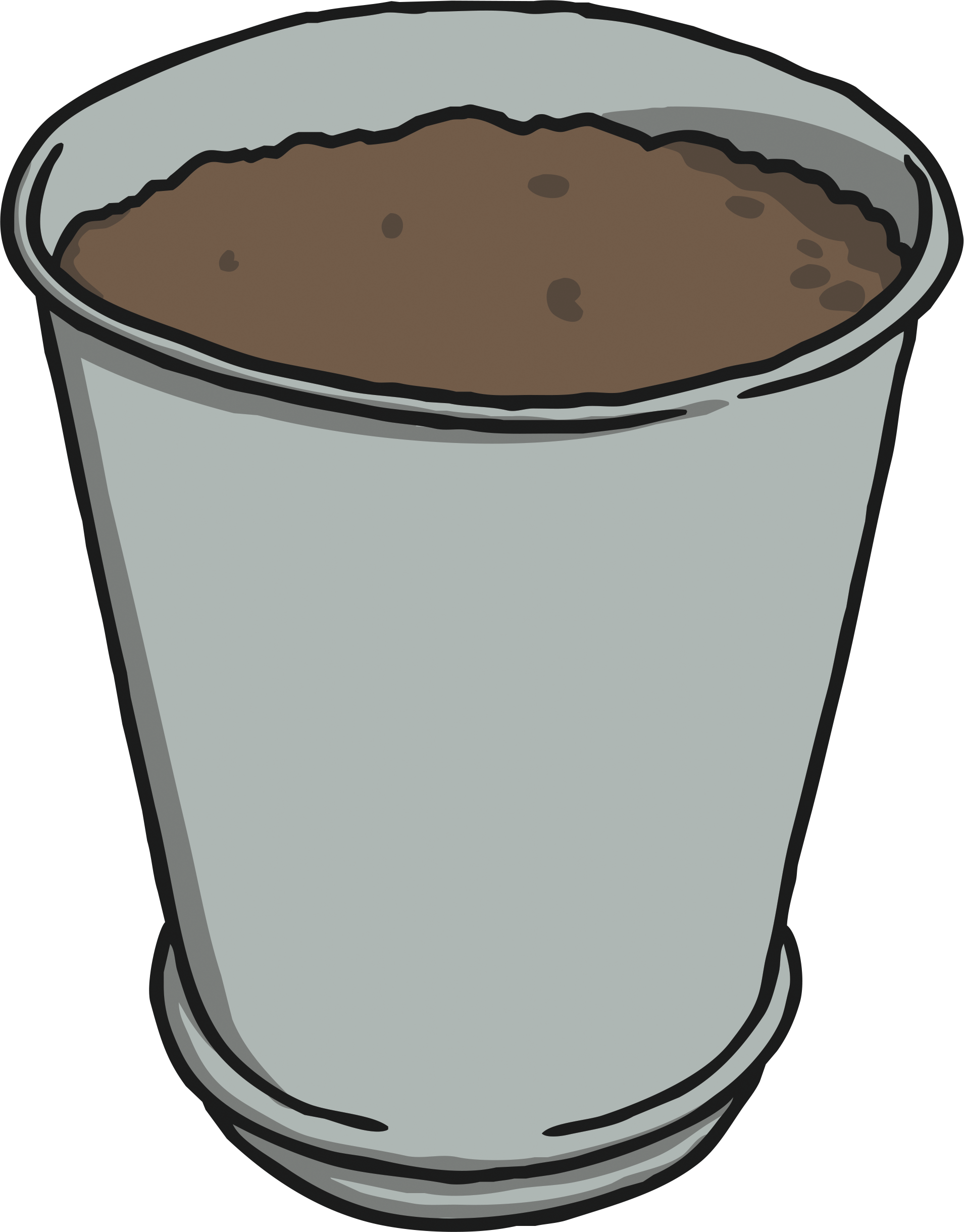 3
Pour more soil over the seeds.
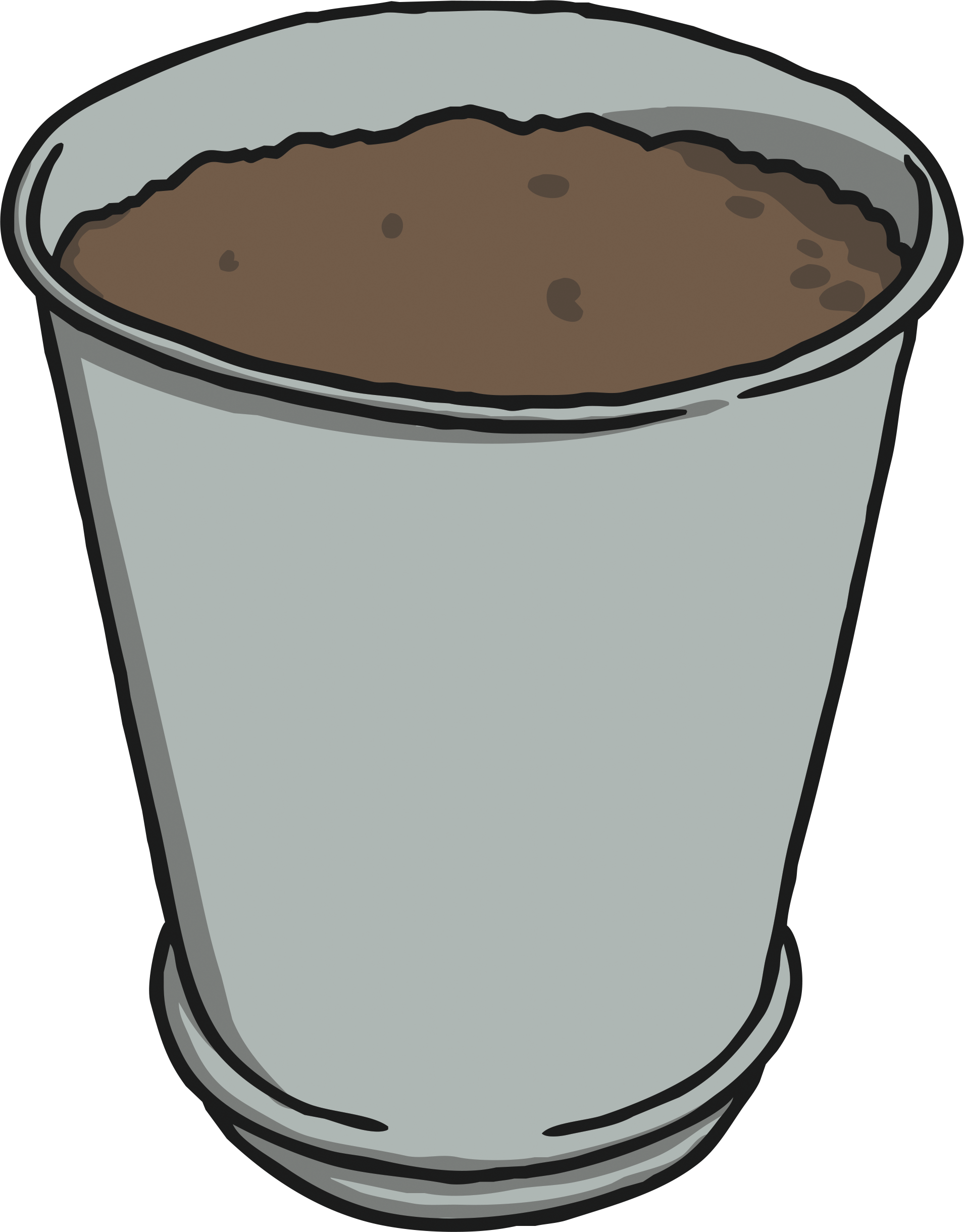 4
Use the watering can to dampen the soil.
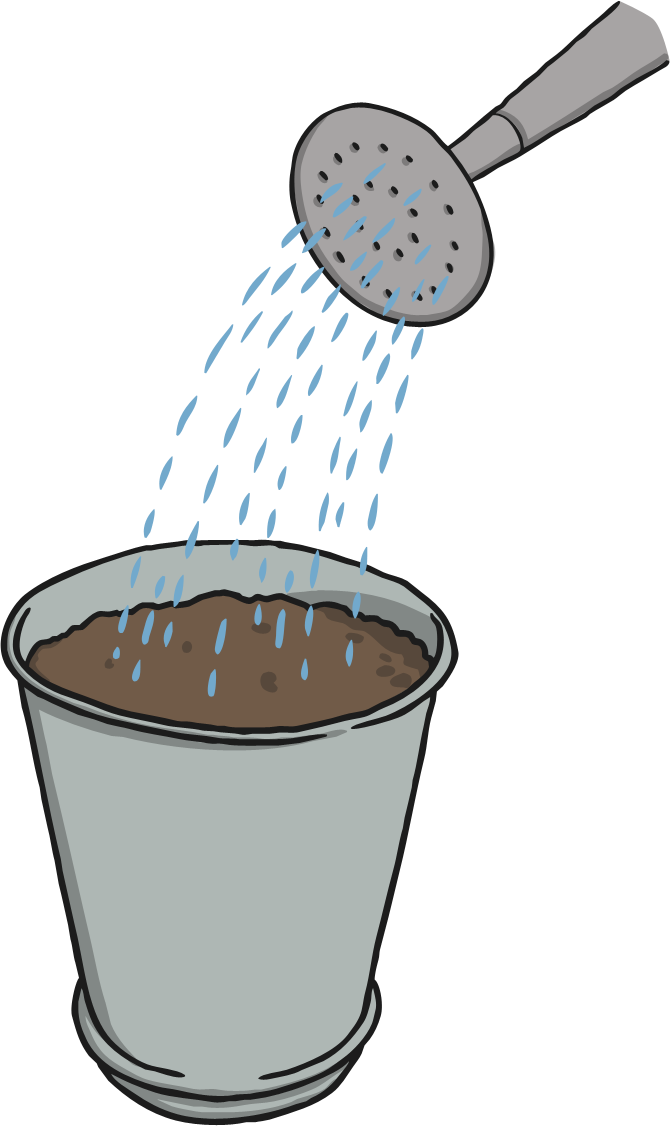 5
Set your plant pot by the window for sunlight.
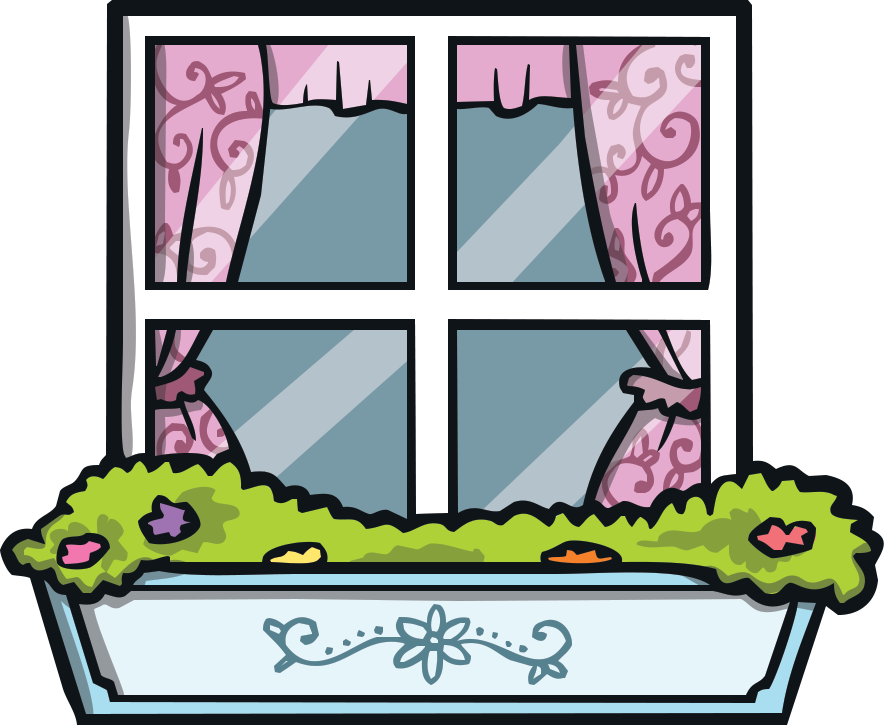 6
Water your seeds regularly.
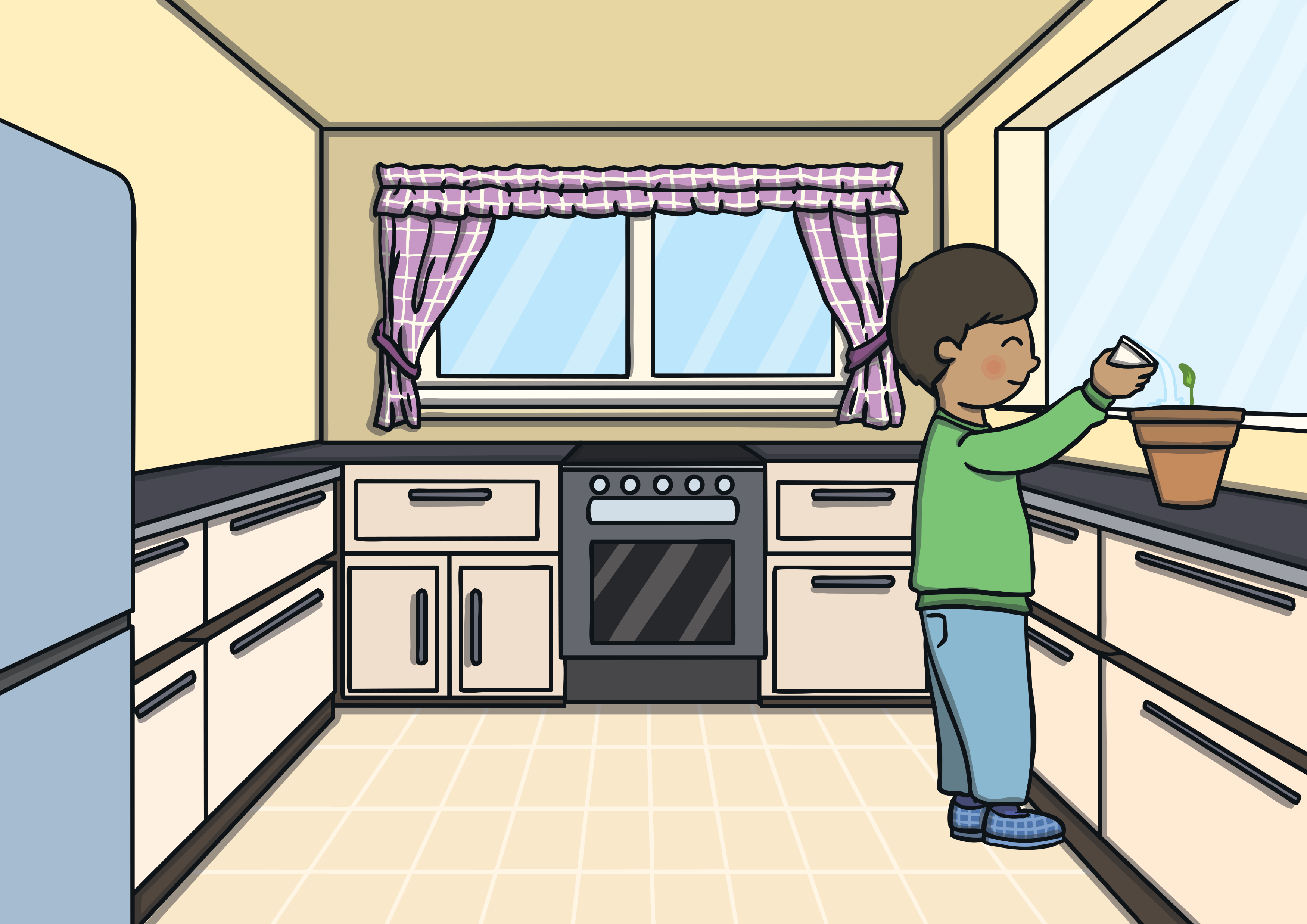 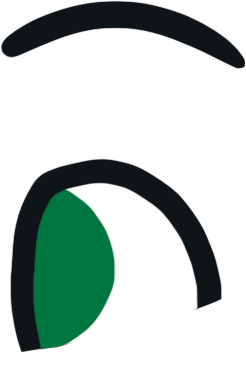 7
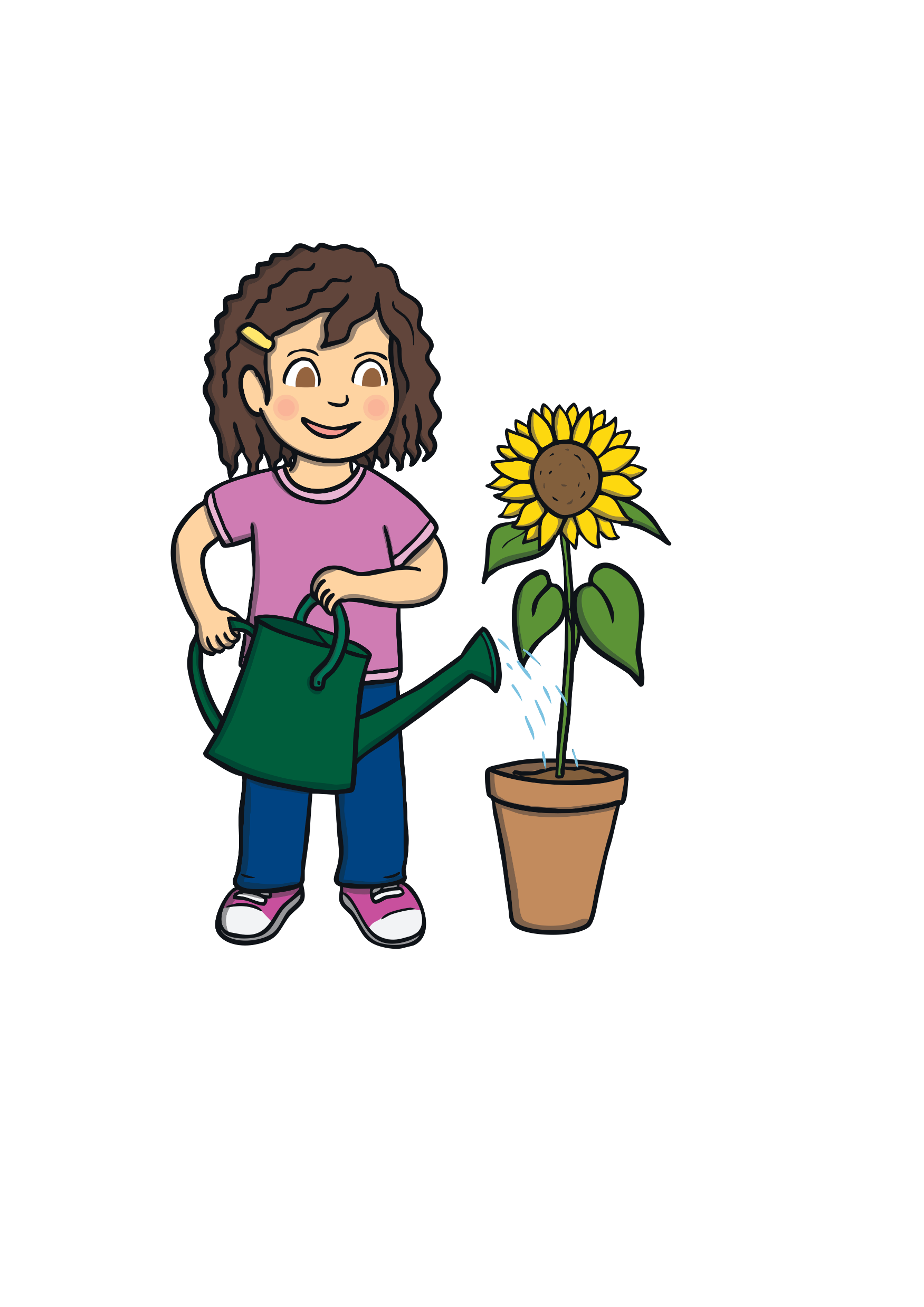 Soon your plant will start to grow.